Welcome to the TAC Outreach Call
Presenter(s) 	– Dan Greene				Larry Cox				– Jason Prado				Tisha Braun
	Date 		– May 24, 2022
	Topic		– Post Pay Review & Analysis
The presentation will begin shortly
Audio is available through ZoomGov or using the telephone number(s) below.
TAC Outreach CallPost Pay Review & Analysis
Dan Greene – TAC Outreach Call Coordinator
Jason Prado – TAC Manager
Larry Cox – DFAS
Tisha Braun - DFAS
May 24, 2022
Top Issues for May
Internet Explorer No Longer Supported by DTS
Post Pay Review & Analysis
PPR&A’s Role
Travel Pay – Dec Error Rates
Examples of Invalid Receipts
Resources
Questions
Top Issues for May
4
Internet Explorer No Longer Supported by DTS
As of May 28, 2022, Microsoft is ending all support for Internet Explorer.  
For both sustainment and security purposes, Internet Explorer will no longer be a supported browser for DTS.

DTS can still be accessed using Microsoft Edge, Google Chrome, Mozilla Firefox, and Safari browsers.
5
PIIA Travel Pay Program
Defense Finance and Accounting Service


Post Pay Review & Analysis

Larry Cox
Tisha Braun
6
PPR&A’s Role
Conduct improper payment (IP) reviews under the Payment Integrity Information Act (PIIA) to identify, estimate, and report IPs for:  Military Pay, Civilian Pay, Military Retirement Pay, Travel Pay, and Commercial Pay

Conduct trend analysis to assist Services and Defense Agencies with identifying avenues to target for improvement.  

Assist OSD with reporting results in annual Agency Financial Report (AFR)
Travel Pay – Dec Error Rates
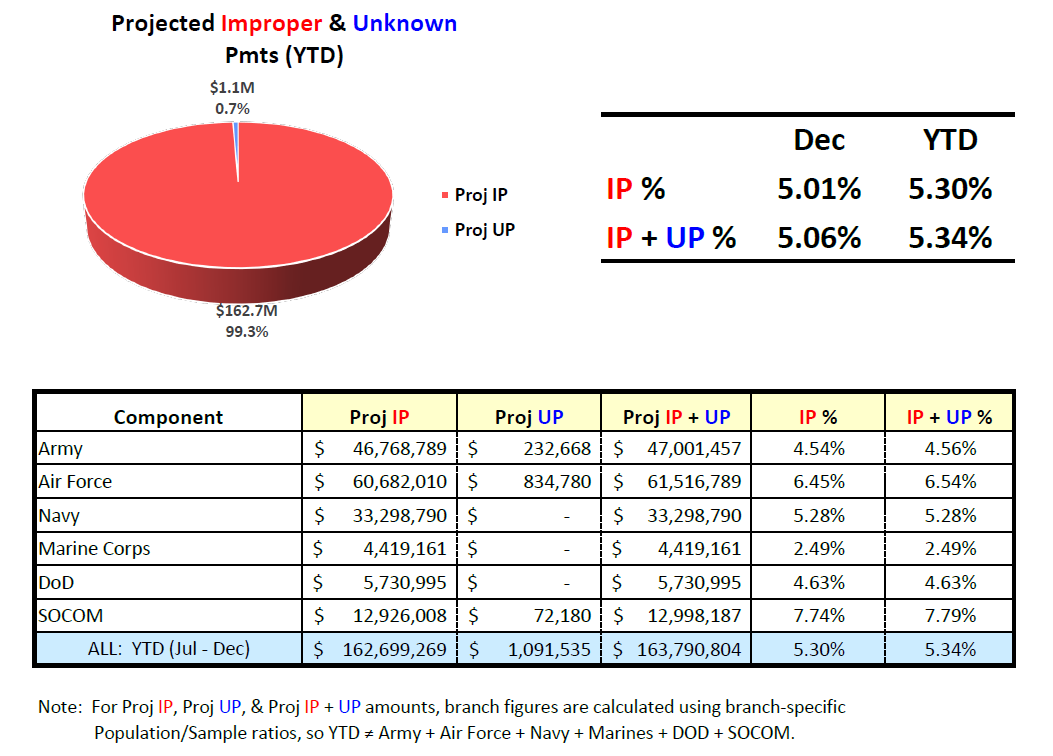 Target for FY 22:      3.48%
Invalid Lodging Receipt – Example 1
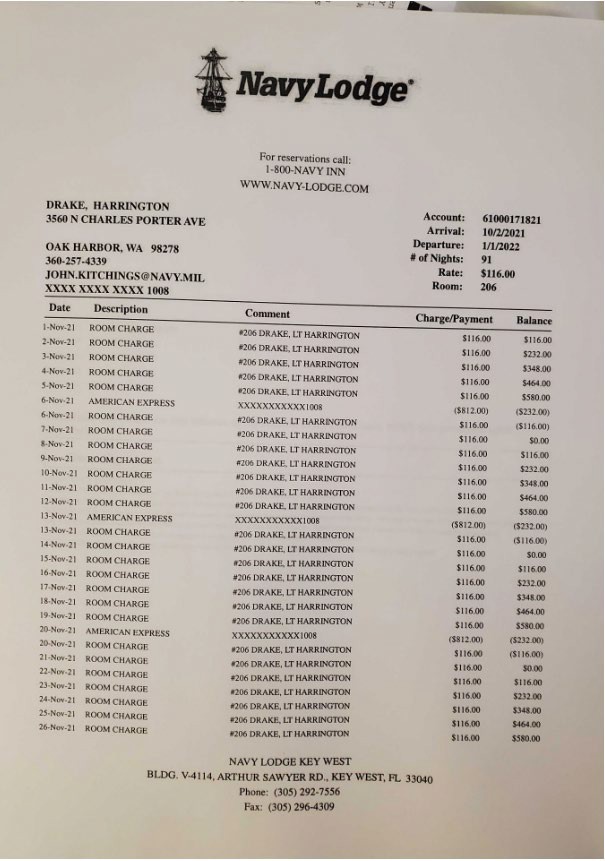 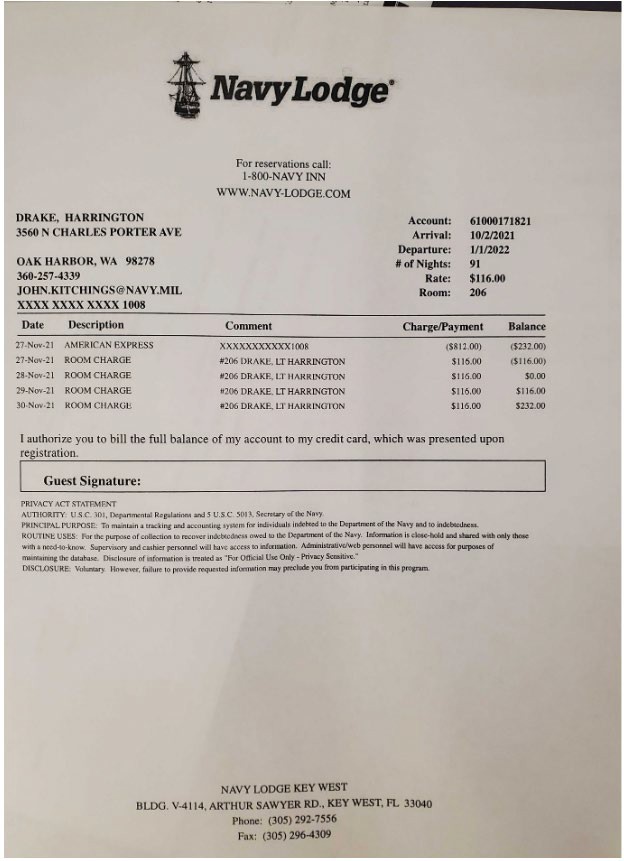 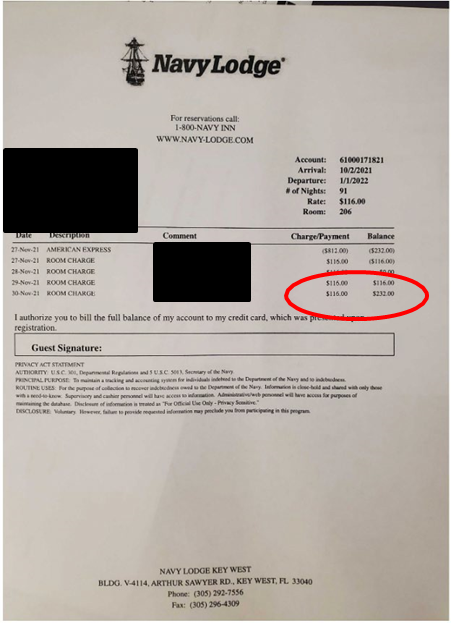 Receipt provided  shows a balance  due.
Invalid Lodging Receipt – Example 2
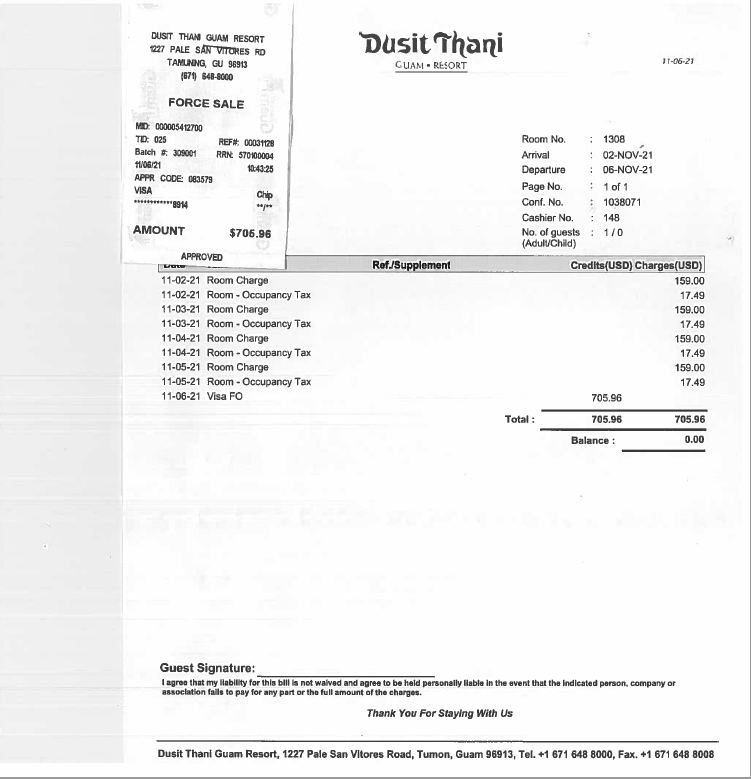 Charge slip is covering  name of traveler.
10
Invalid Lodging Receipt – Example 3
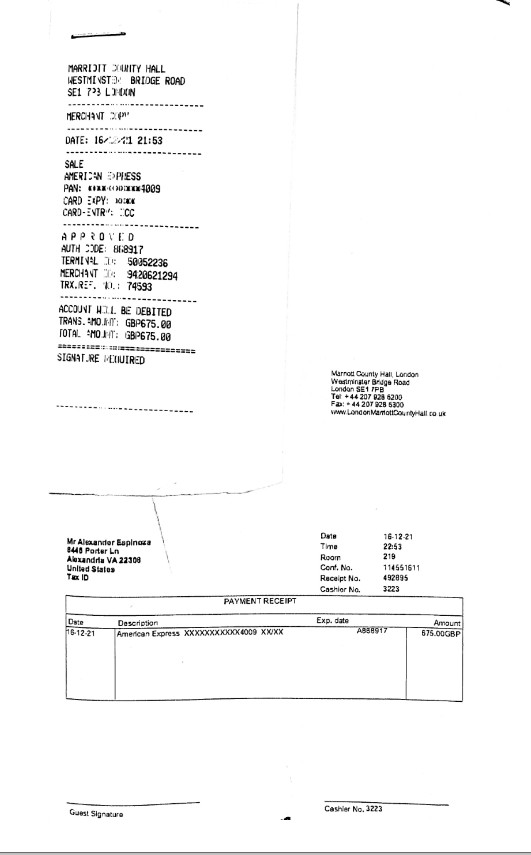 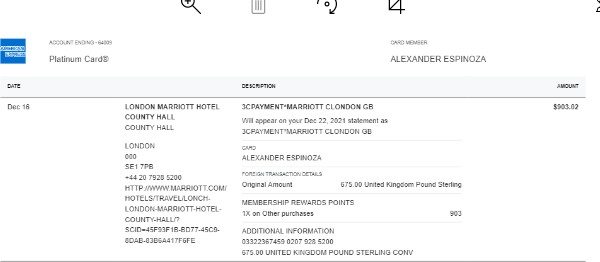 Lodging receipt does not show  the daily itemized charges.
11
Invalid Rental Car Receipt – Example 1
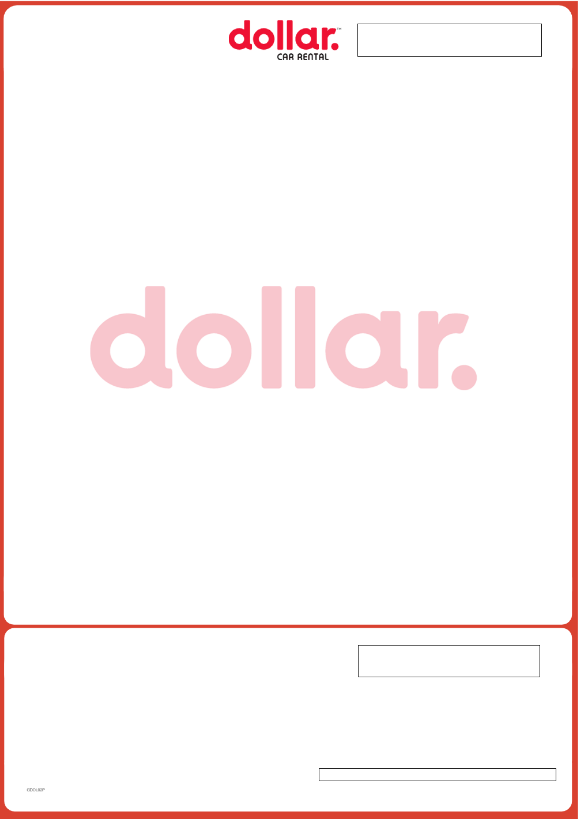 Receipt provided  was blank with no  information.
12
Invalid Rental Car Receipt – Example 2
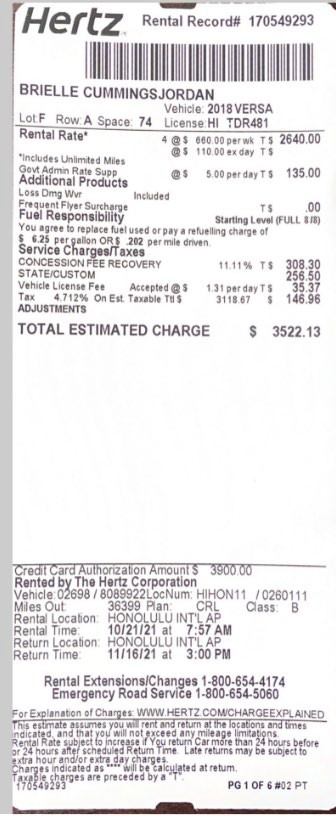 Receipt only shows  estimated not the  actual charges.
13
Invalid Rental Car Receipt – Example 3
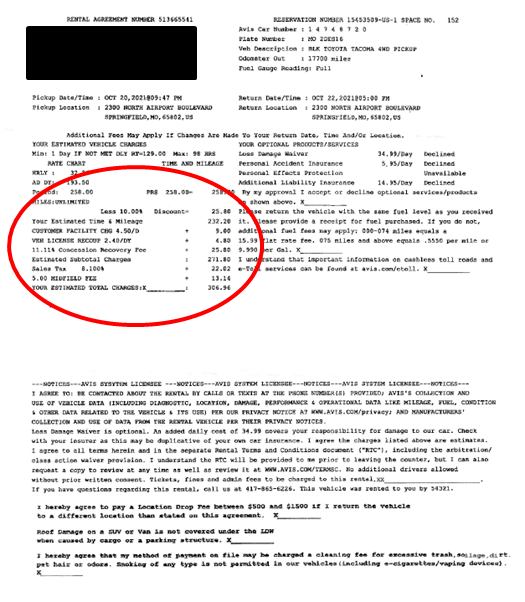 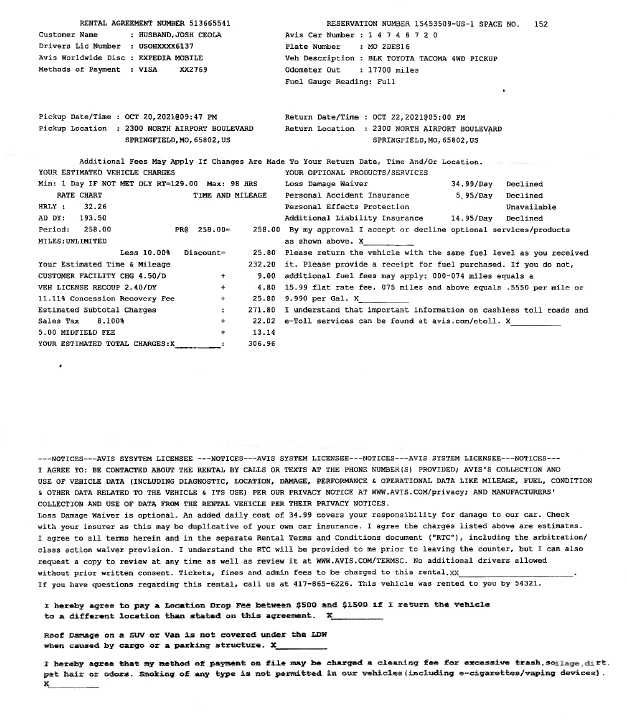 Only rental  agreement with  estimated charges  provided.
14
Invalid Airfare Receipt – Example 1
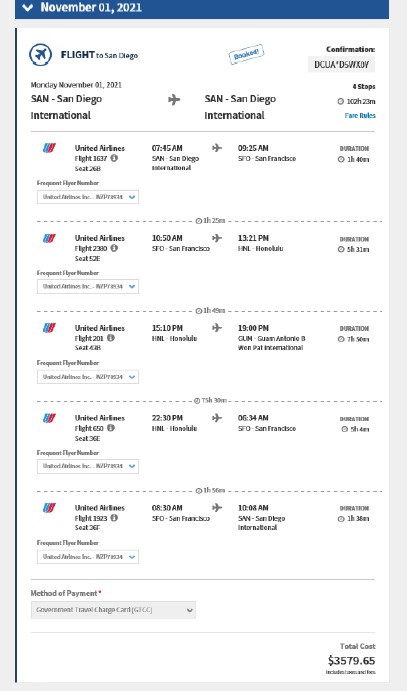 No Airfare  receipt  provided just  the DTS  screenshot.
15
Invalid Airfare Receipt – Example 2
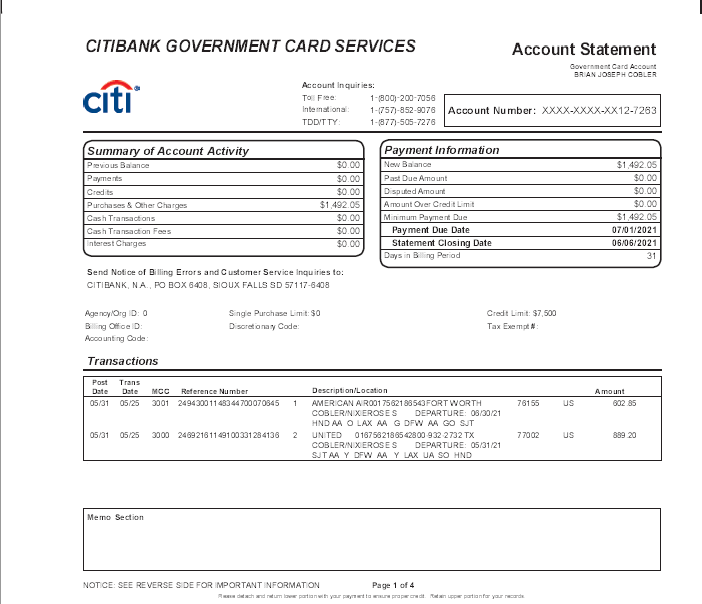 Only the credit  card statement  provided for the  airfare expense.
16
Invalid Airfare Receipt – Example 3
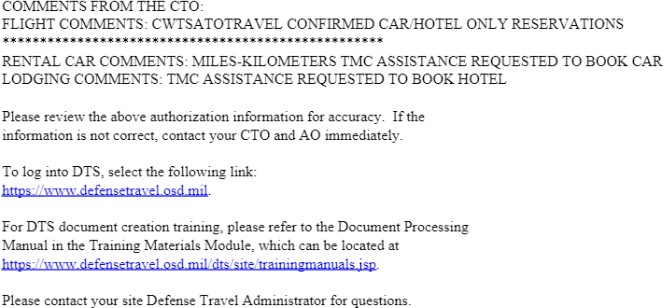 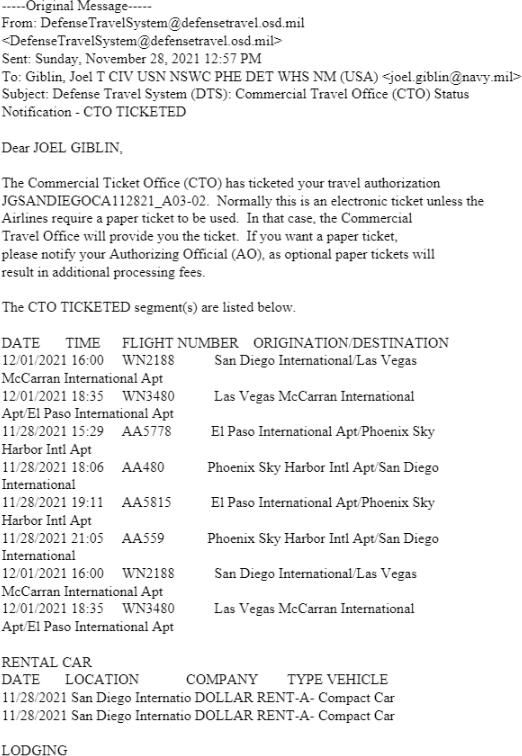 Document provided is not  an airfare receipt but  rather the reservation  confirmations in DTS.
17
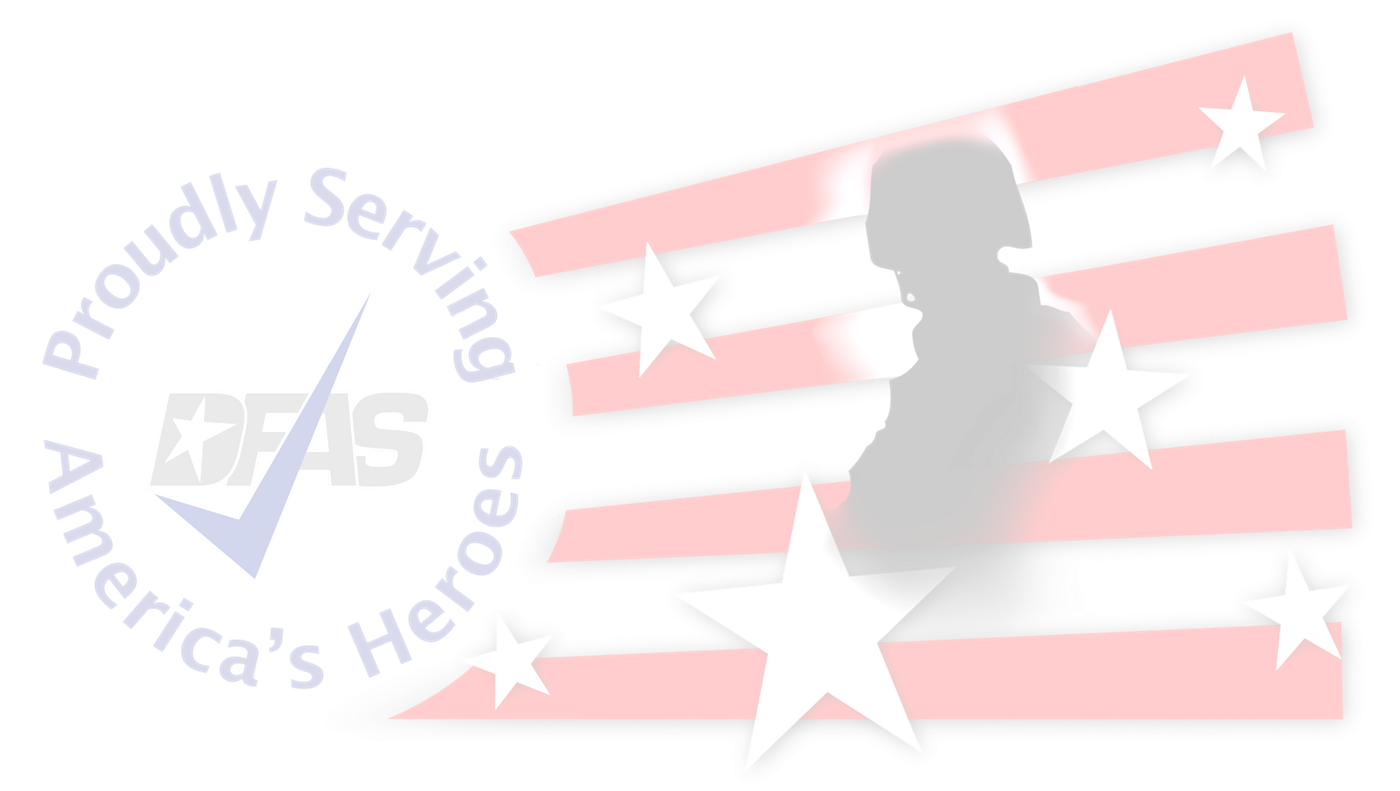 Questions
For any questions on the 
Post Pay Review & Analysis 
presentation, please reach out to:

Larry Cox – larry.e.cox.civ@mail.mil 
Tisha Braun - tisha.m.braun.civ@mail.mil
Resources
Joint Travel Regulations
http://www.defensetravel.dod.mil/Docs/perdiem/JTR.pdf

DoD Financial Management Regulations Volume 9
https://comptroller.defense.gov/Portals/45/documents/fmr/Volume_09.pdf

DoD Instruction 5154.31
https://www.defensetravel.dod.mil/site/dodi5154.cfm

DFAS Lost Receipts Forms
STATEMENT IN LIEU OF ACTUAL RECEIPTS - https://www.dfas.mil/Portals/98/Statement%20in%20Lieu%20of%20Actual%20Receipts.pdf   
STATEMENT IN LIEU OF ACCEPTABLE LODGING RECEIPT - https://www.dfas.mil/Portals/98/Statment_in_Lieu_of_Lodging_1.pdf 

You can contact the Travel Assistance Center (TAC) via:
Phone 888-Help1Go (888-435-7146)
Web (https://www.defensetravel.dod.mil/passport/)
Chat (Available Monday – Friday between 8am and 6pm ET)
19
Questions
Questions are taken via Telephone by Site Name in alphabetical order
A – E (Example – Dyess Air Force Base)
F – L (Example – Fort Huachuca) 
M – S (Example – Redstone Arsenal)
T – Z (Example – Yuma Proving Ground)

You can press *6 to unmute your phone’s line to ask a question.

Please be considerate and mute your phone if you are not talking by pressing *6.
20